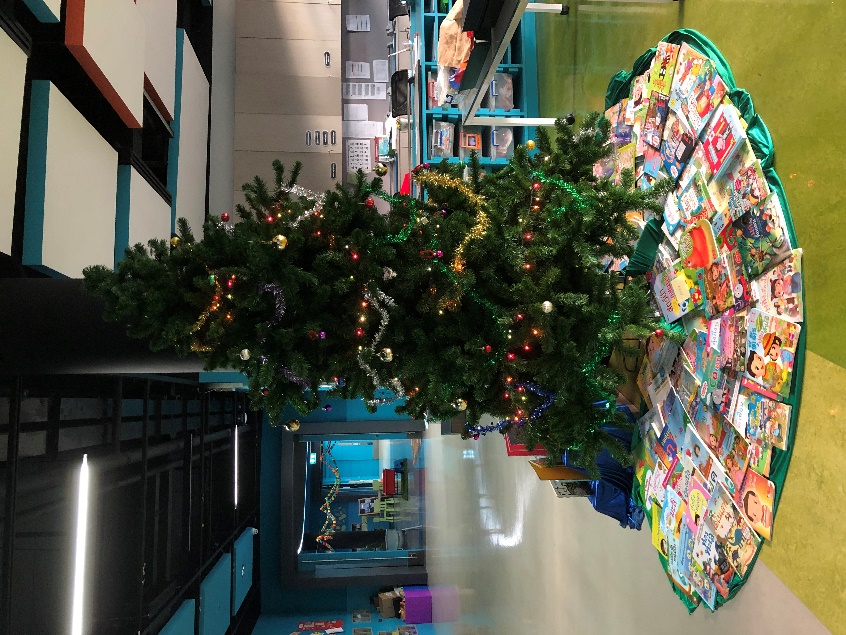 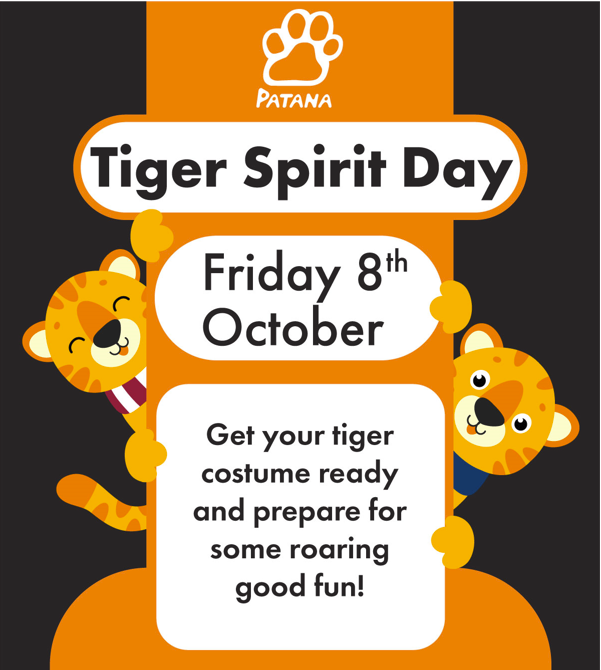 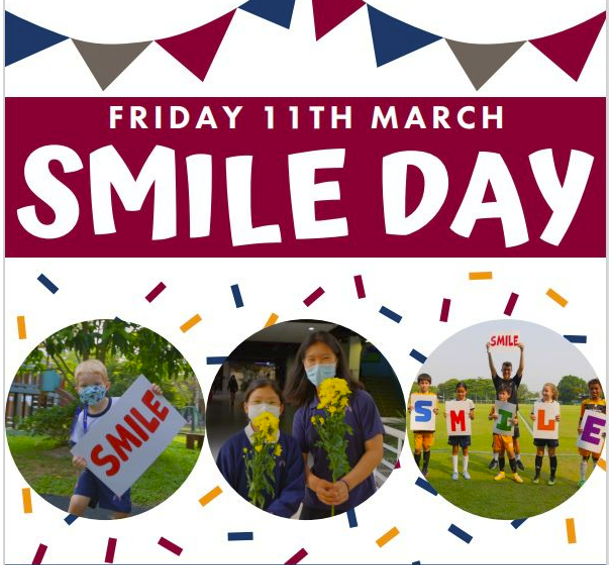 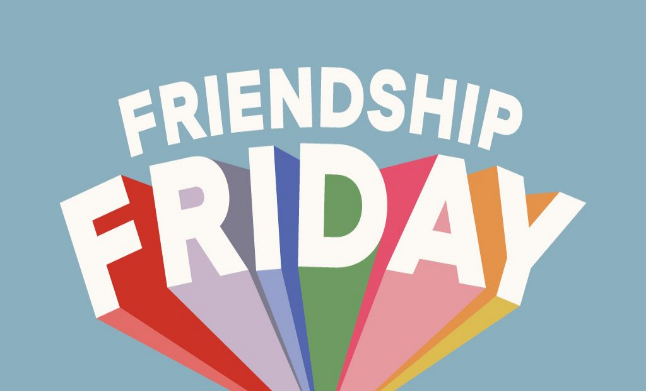 Year 1 Term 2 Charity Fundraiser
We are active stewards of the environment and our communities
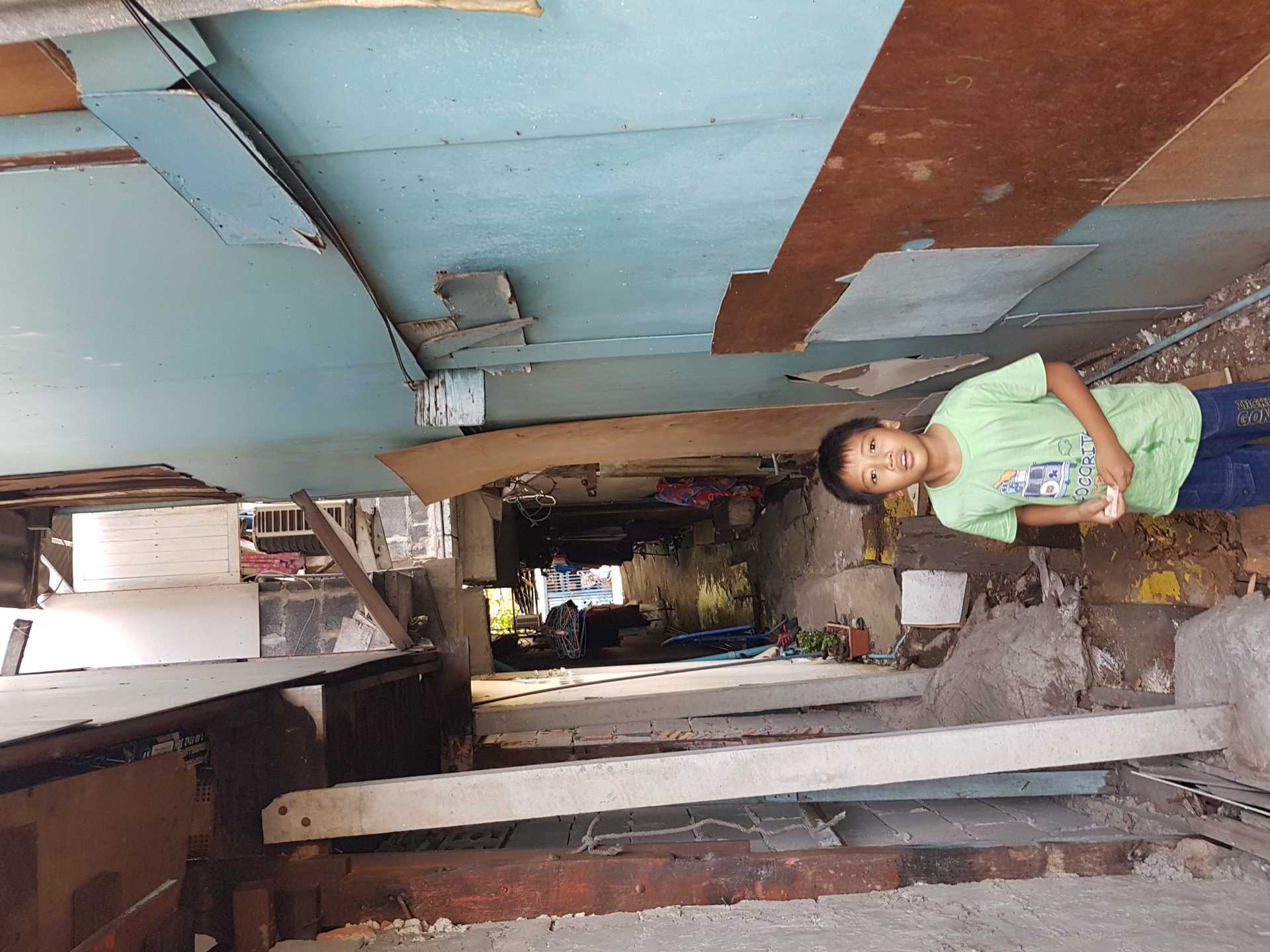 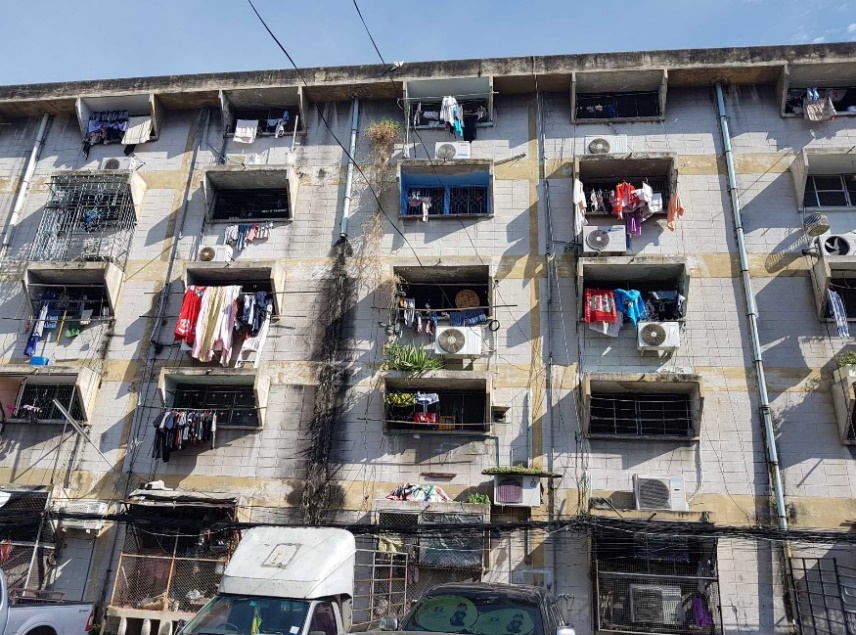 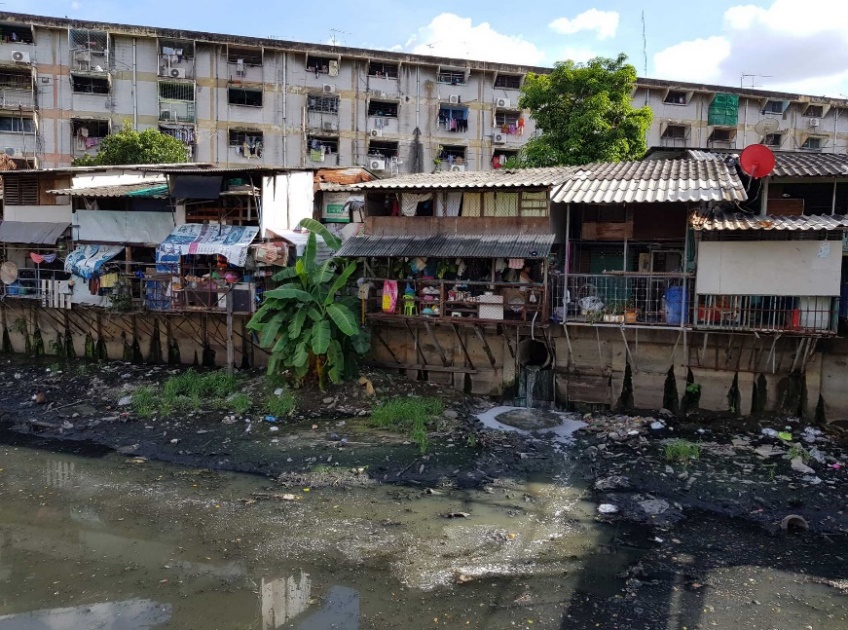 We help children who live in Khlong Toey.
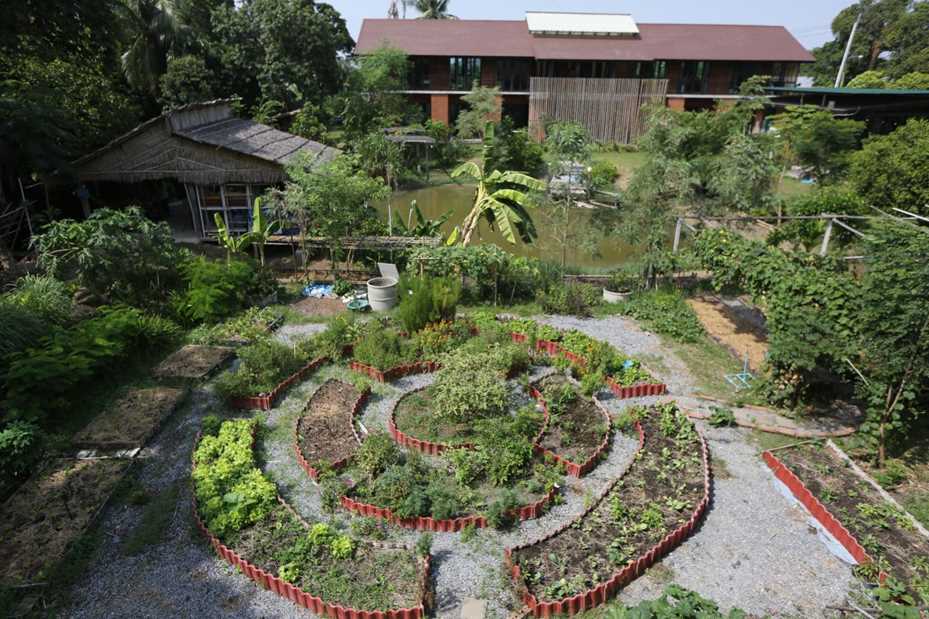 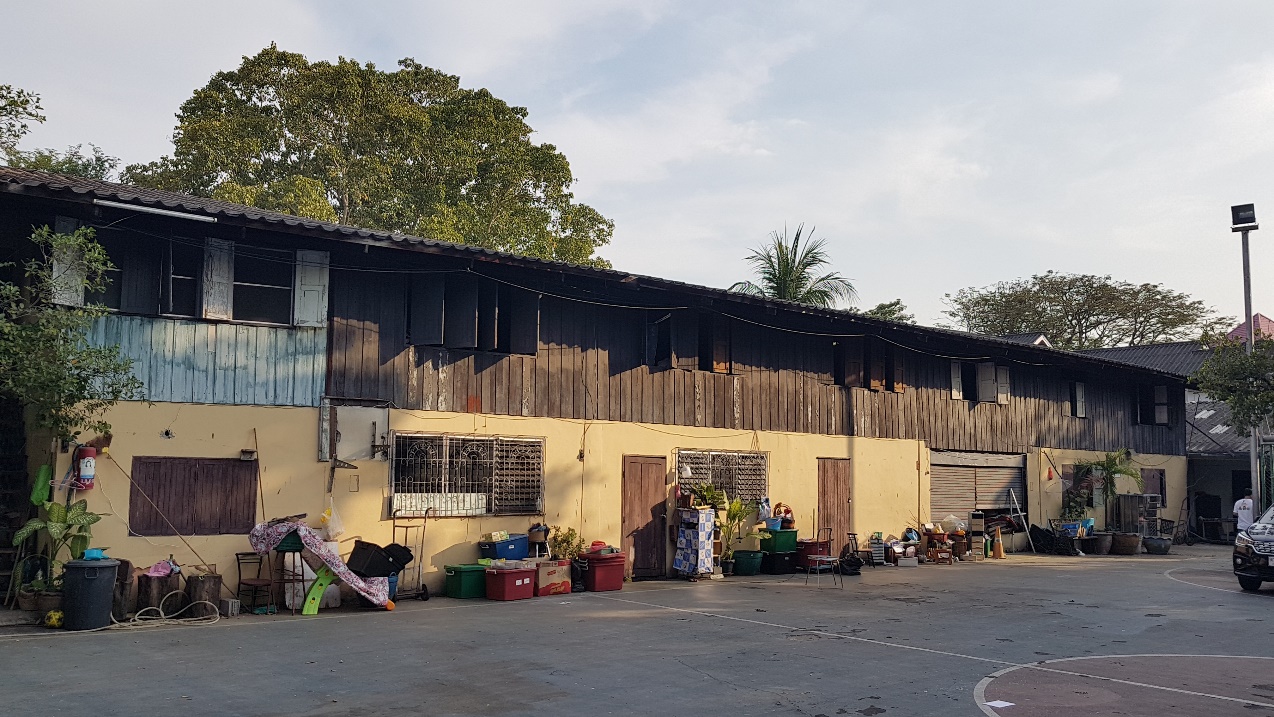 They need a new school roof and would like to create a community garden.
They were so happy when we gave them books at Christmas.
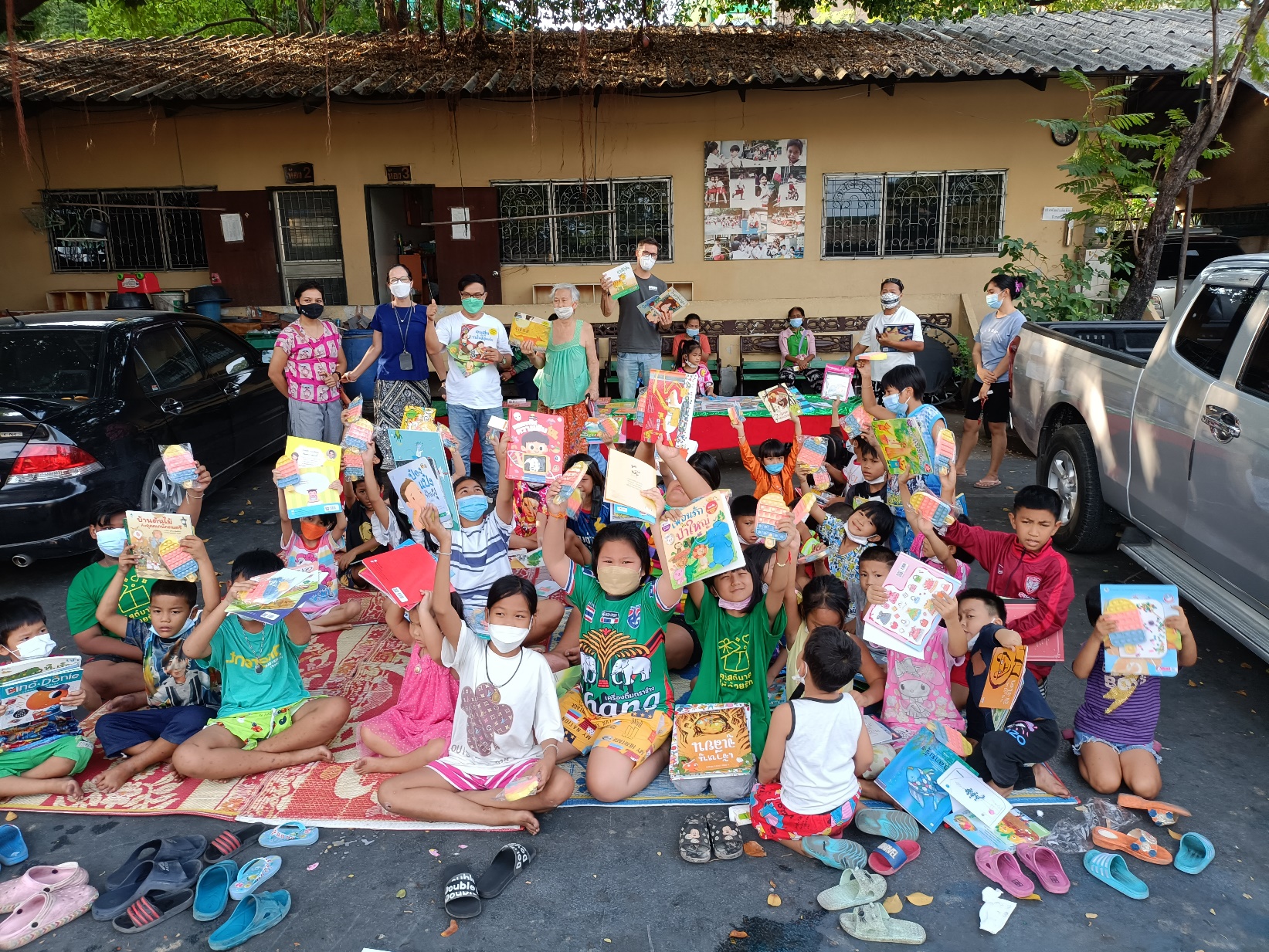 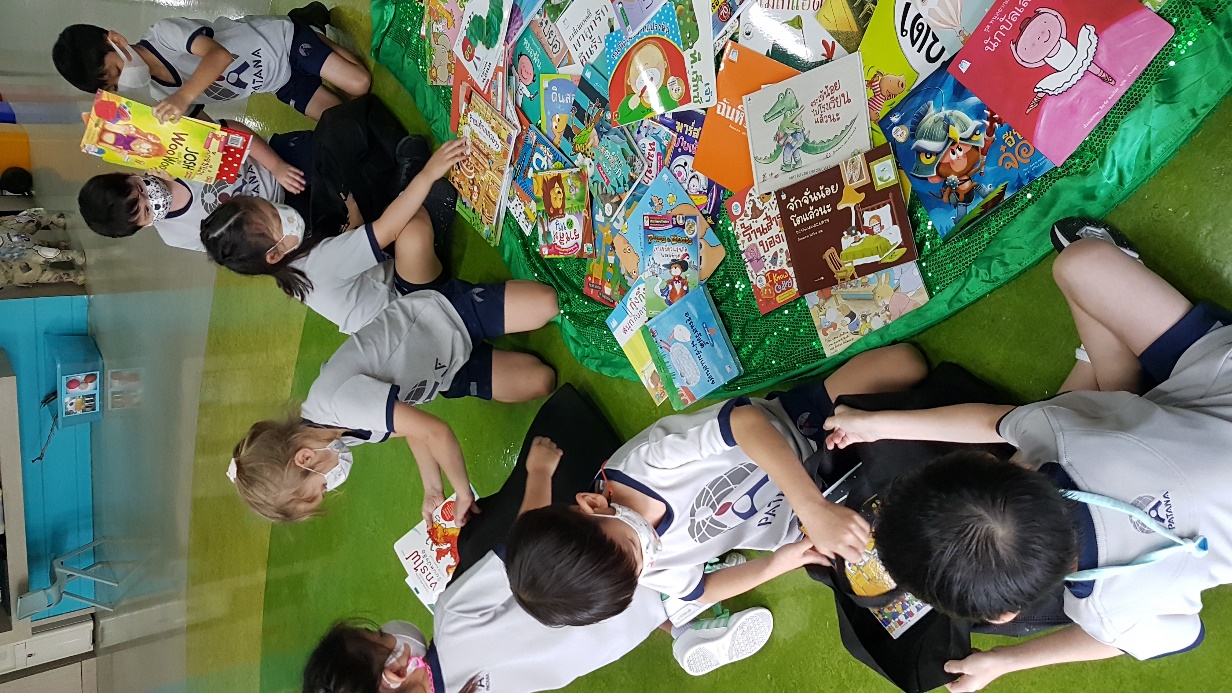 How can we raise more money?
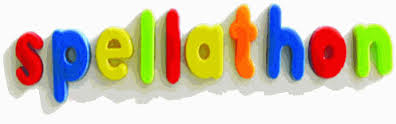 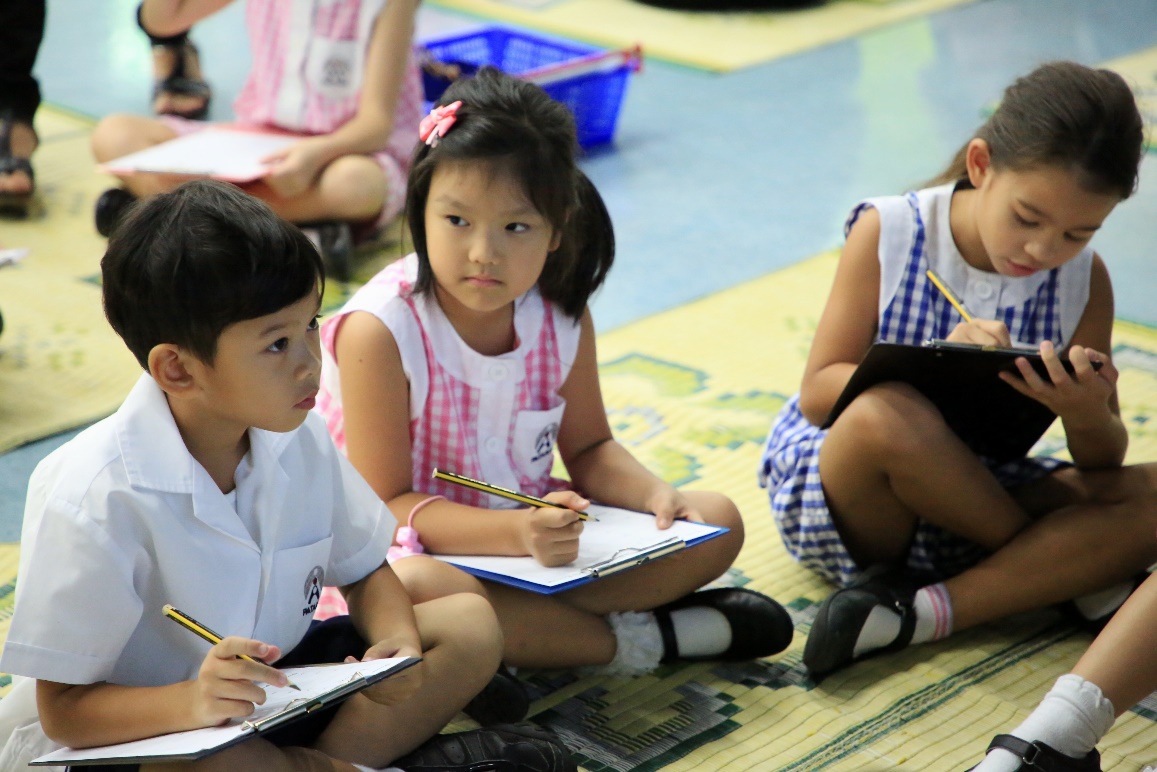 But, what is a Spellathon?
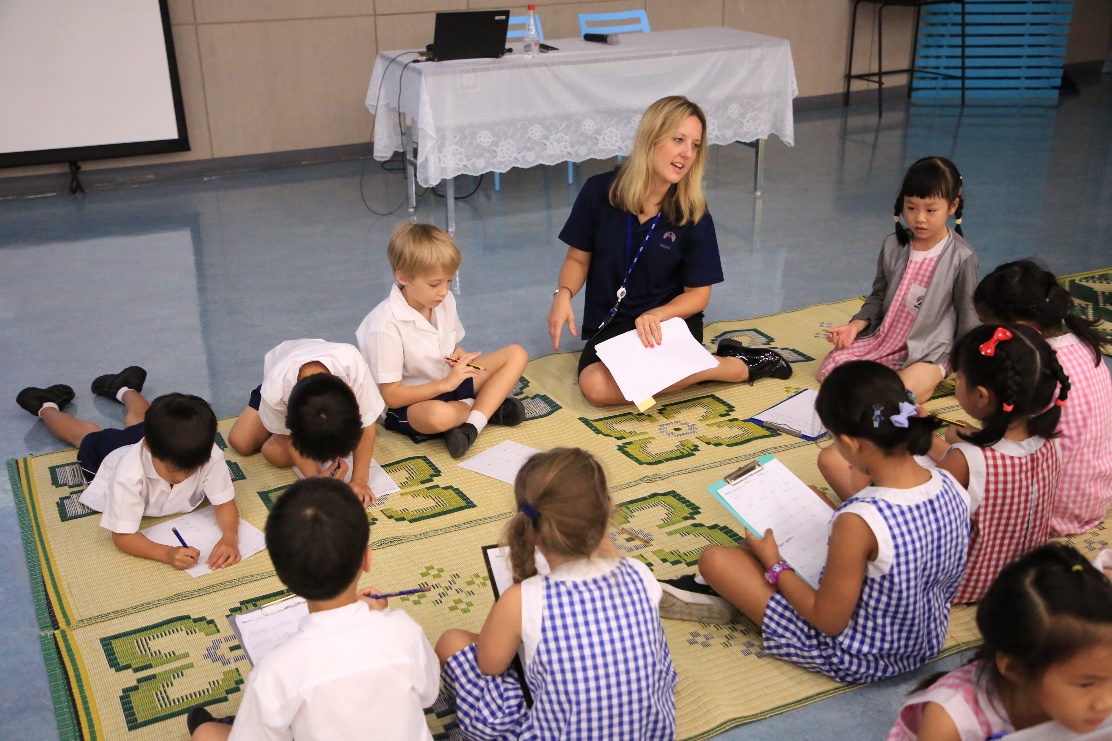 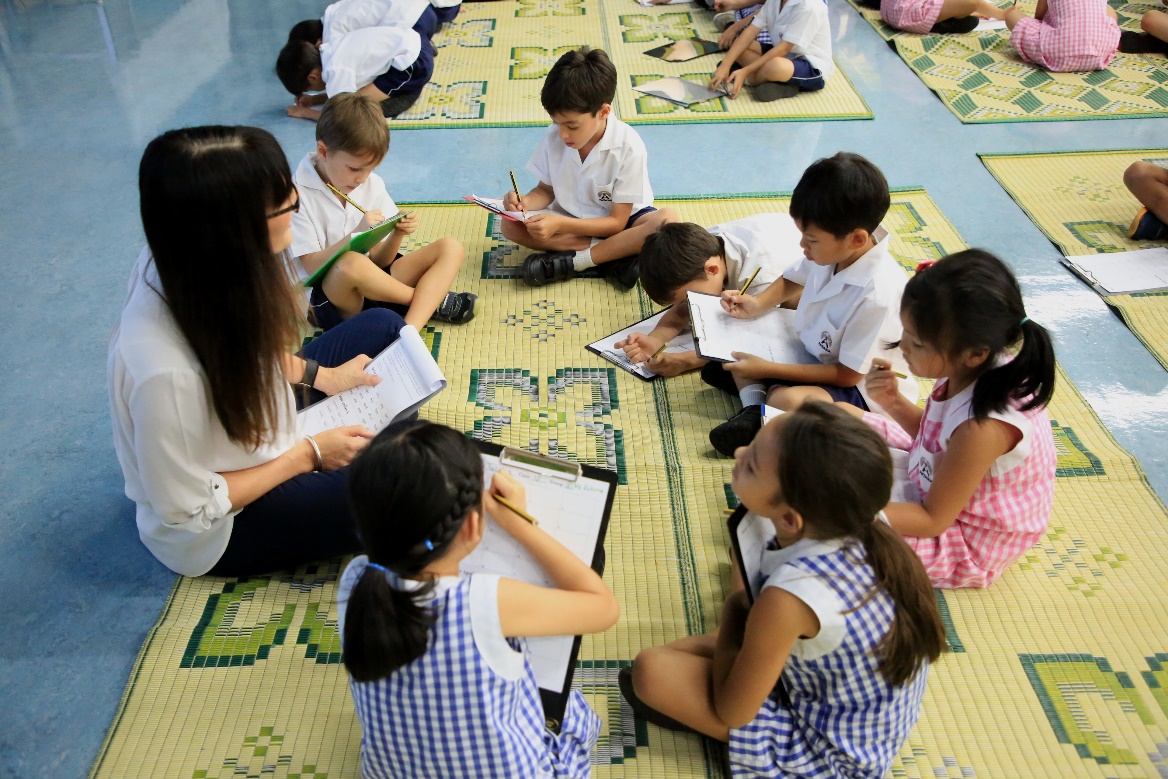 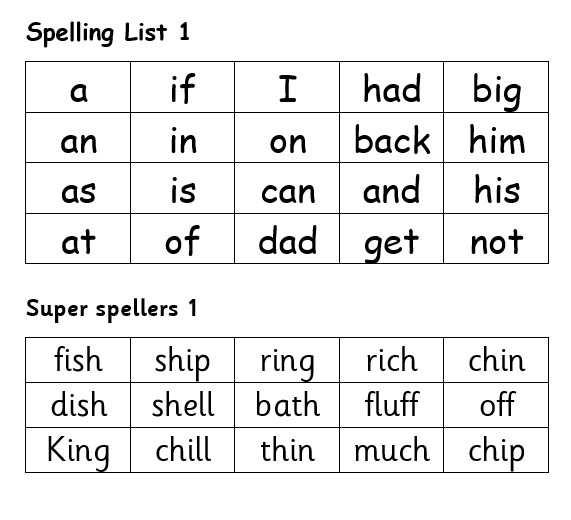